skate
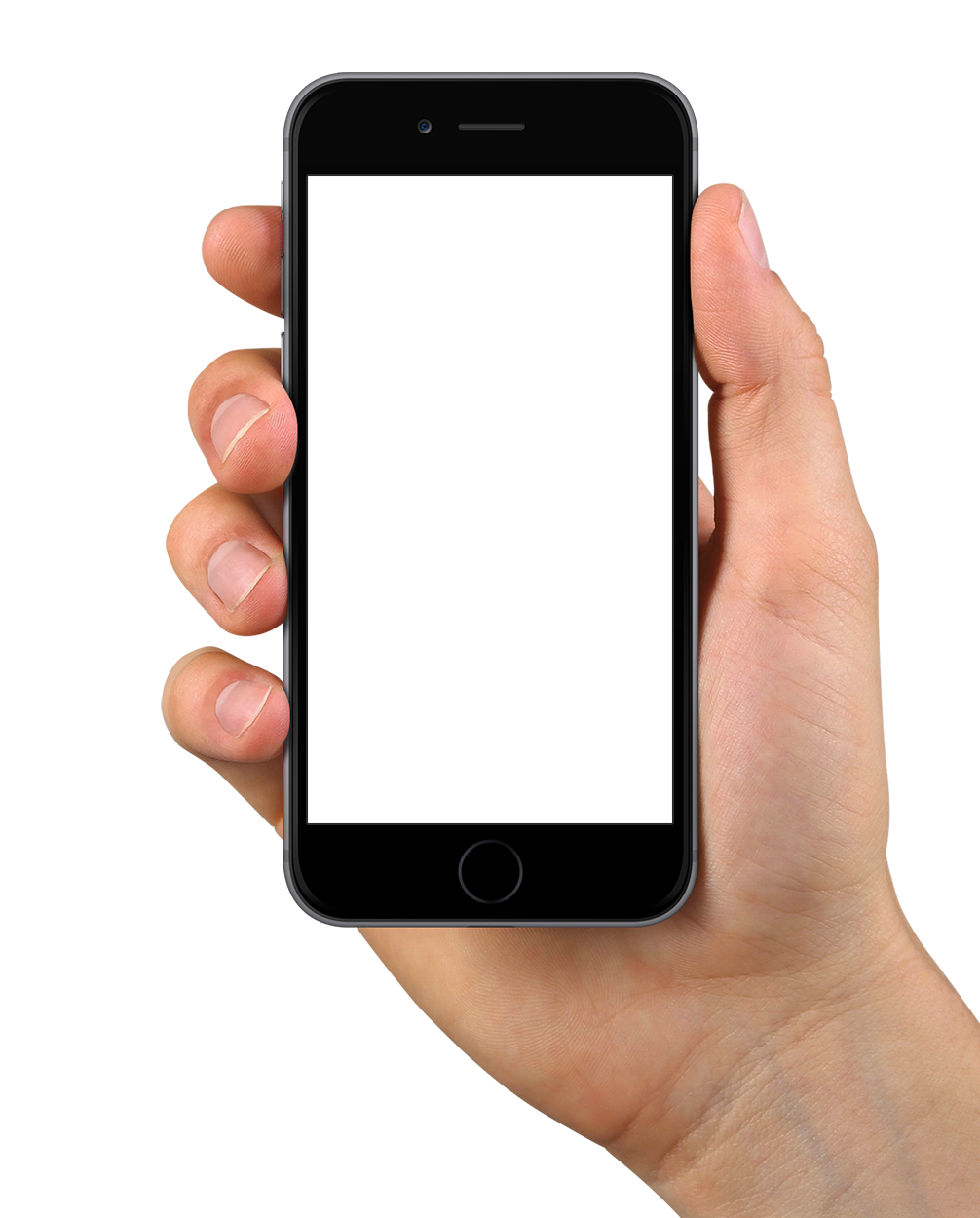 第二十一章 一元二次方程
21.1 一元二次方程
人教版  数学（初中）  （九年级 上）
Please Enter Your Detailed Text Here, The Content Should Be Concise And Clear, Concise And Concise Do Not Need Too Much Text
老师：PPT818
时间：20XX
前 言
学习目标
1．理解一元二次方程的概念；2．掌握一元二次方程的一般式，正确认识二次项系数、一次项系数及常数项．
3. 通过生活学习数学，并用数学解决生活中的常见问题。
重点难点
重点：一元二次方程的概念及其一般式。
难点：通过提出问题，建立一元二次方程的数学模型，再由一元一次方程的概念迁移到一元二次方程的概念。
一元一次方程知识点回顾
只含有一个未知数（元），未知数次数都是1，等号两边都是整式，这样的方程叫一元一次方程。
概念：
一元一次方程的一般式：
(a,b为常数， a≠0)
情景思考
x
设切去的方形的边长为 x cm
100-2x
(100-2x)(50-2x)=3600
50-2x
50
整理，得
化简，得
100
问题2：正方形桌面的面积是 4 m2，求它的边长？
情景思考
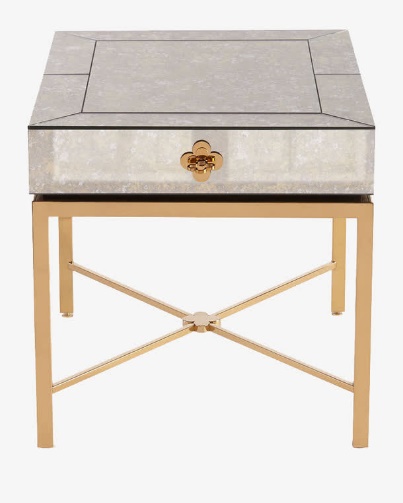 分析：正方形的面积=边长×边长
情景思考
问题3：一个数的平方是这个数的6倍，求这个数？
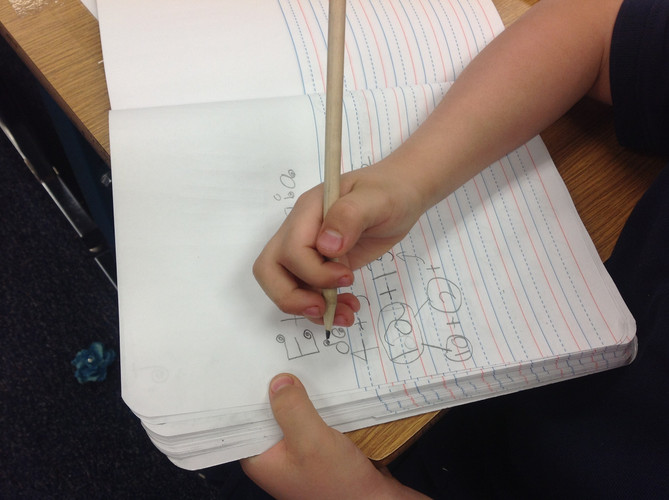 思考
观察下列各方程有什么共同点？
①等号两边都是整式
②只有一个未知数
③未知数最高次数是2
一元二次方程
概念：
只含有一个未知数（元），并且未知数最高次数是2，等号两边都是整式，这样的方程叫一元二次方程。
二次项系数
一次项系数
一元二次方程的一般式：ax 2 + bx + c = 0（a≠0）
常数项
一次项
二次项
使方程左右两边相等的未知数的值就是这个一元二次方程的解，一元二次方程的解也叫一元二次方程的根。
思考
将下列方程化为一般形式，并分别指出它们的二次项、一次项和常数项及它们的系数：
解：
解：
课堂测试
课堂测试
1、判断下列方程中,哪些是一元二次方程?
分母中有未知数
(1)x2 +  -3=0

(2)x3-3x+4=0

(3)x2 -2y-3=0

(4)ax2+bx+c=0

(5)4x2＋3x－2=(2x-1)2
最高项次数为3
有两个未知数
a可能为0
化简之后是一元一次方程
课堂测试
课堂测试
3.一元二次方程(m+3)x²+3x+m²-9=0有一个根为0，则m的值为_____
3
分析：将x=0带入方程求得m=3或-3，而一元二次方程二次项系数不等于0，所以m=3
课堂测试
4.关于x的方程（2a － 4）x2 － 2x+a=0, 
（1）在什么条件下此方程为一元二次方程？
（2）在什么条件下此方程为一元一次方程？
课堂测试
小组讨论
以－5、1、0三个数分别作为一个一元二次方程的系数和常数项，请尽可能多的写出满足条件的不同的一元二次方程？
LOGO
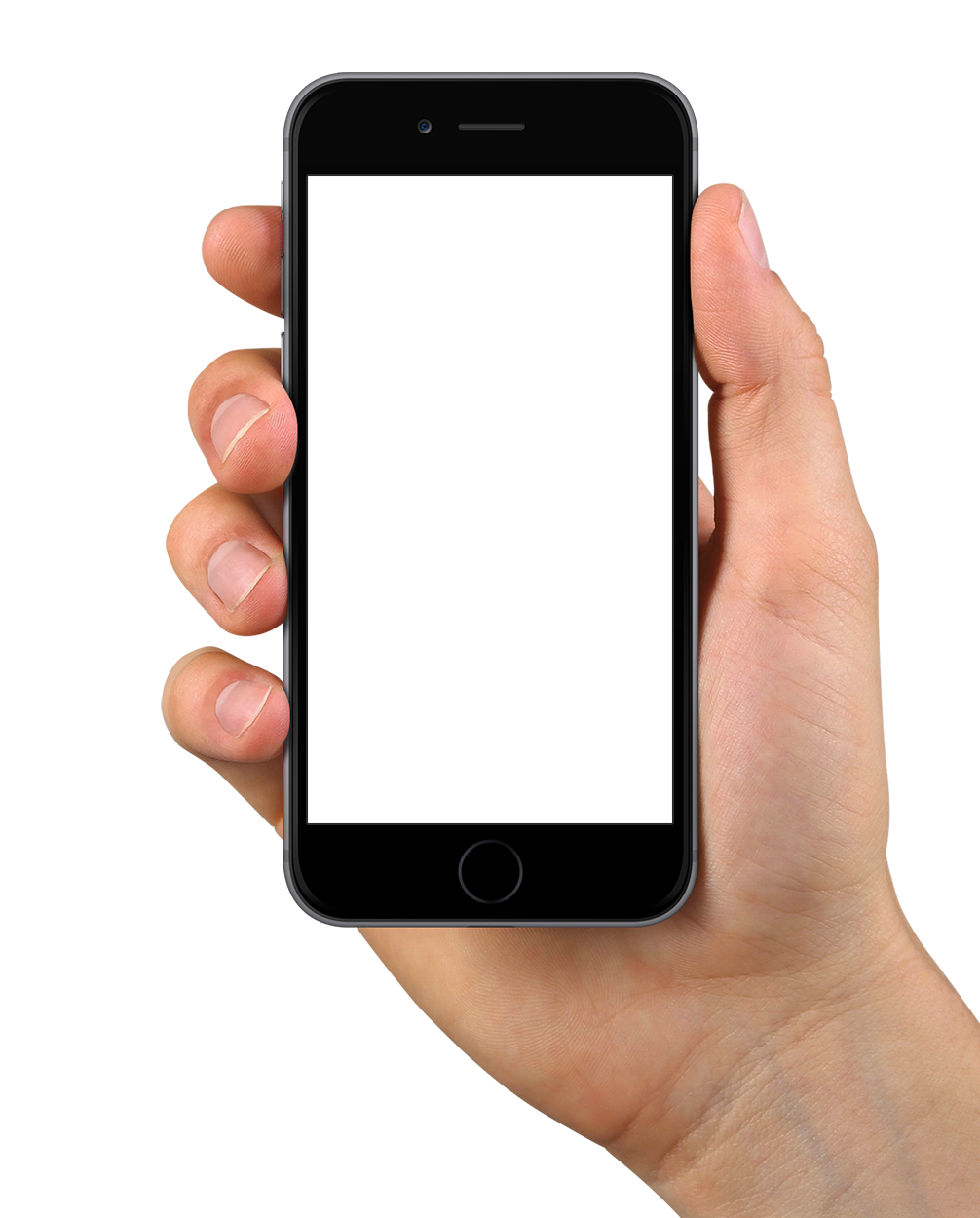 第二十一章 一元二次方程
感谢各位的聆听
人教版  数学（初中）  （九年级 上）
Please Enter Your Detailed Text Here, The Content Should Be Concise And Clear, Concise And Concise Do Not Need Too Much Text
老师：PPT818
时间：20XX